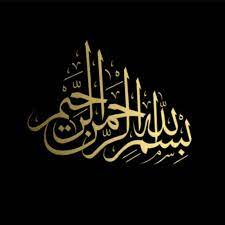 Cervical Disc DiseaseNew Horizon
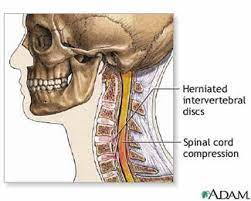 Anterior Cervical Discectomy Fusion (ACDF) at 2 or More Levels vs Anterior Median Cervical Corpectomy & Fusion (ACCF)
DEPARTMENT OF NEUROSURGERY
HOLY FAMILY HOSPITAL, RAWALPINDI
Outline
Case Presentation
Topic presentation
Discussion
Q and A session
Case Presentation
DEMOGRAPHIC DETAILS 
Patient:	XYZ
Age : 	35 years
Gender: 	Male
Resident: 	Kohat
Married with two kids 
Laborer by Profession 
Presented in Neurosurgical OPD
Presenting Complain
Neck pain radiating to both arms (Right > Left) –  1 year
Numbness Right Arm –	6 months
History of Presenting Illness
My patient  was in usual state of health 1 year ago when he started experiencing pain in neck  which was gradual in onset, progressive, throbbing  in nature ,  moderate to severe in intensity and radiating to both arms right being greater than left. Pain was aggravated by work and relieved by medicines but for the last one month the pain was continuous and not relieved by any medication . For the last one month he also complained of slight decrease in power of right hand .
It  was accompanied by numbness in his right arm and hand.
Treatment history
Taking medicines tab cyclobenzaprine, diclofenac Na and pregabalin off and on for last one year
Undergoing physiotherapy since last 2 months
Cervical collar being worn for last one month
Personal and Socioeconomic History
Married with two children 
Labourer by profession
Naswar addict
Belongs to low socioeconomic class
Examination
A young male wearing cervical collar sitting on the bed holding right arm well oriented in time place and person.
Pulse :84/min
BP : 140/80 mm of Hg
GPE: pallor, koilonychia, clubbing , leukonychia --   -ve
Systemic Examination
CNS
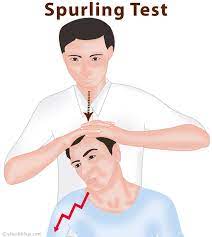 CNS
Spurling’s Sign 			+ ve Right
Lhermitte’s Sign			- ve Bilaterally
Hoffman’s Sign			- ve Bilaterally
Plantars				Bilaterally Down going
Cranial Nerves			Intact
Cerebellar Signs:			-ve
GCS                  	 		15/15
Lobes 				NA

CVS
Respiratory
GIT
Locomotor
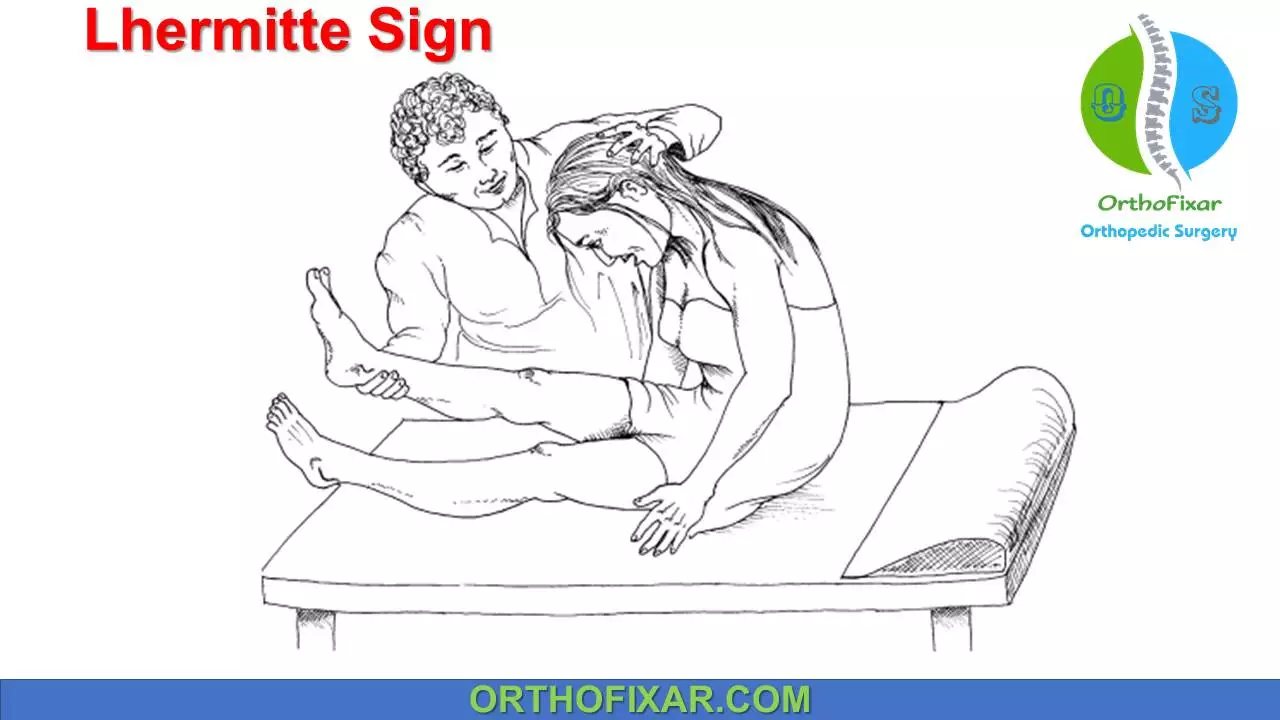 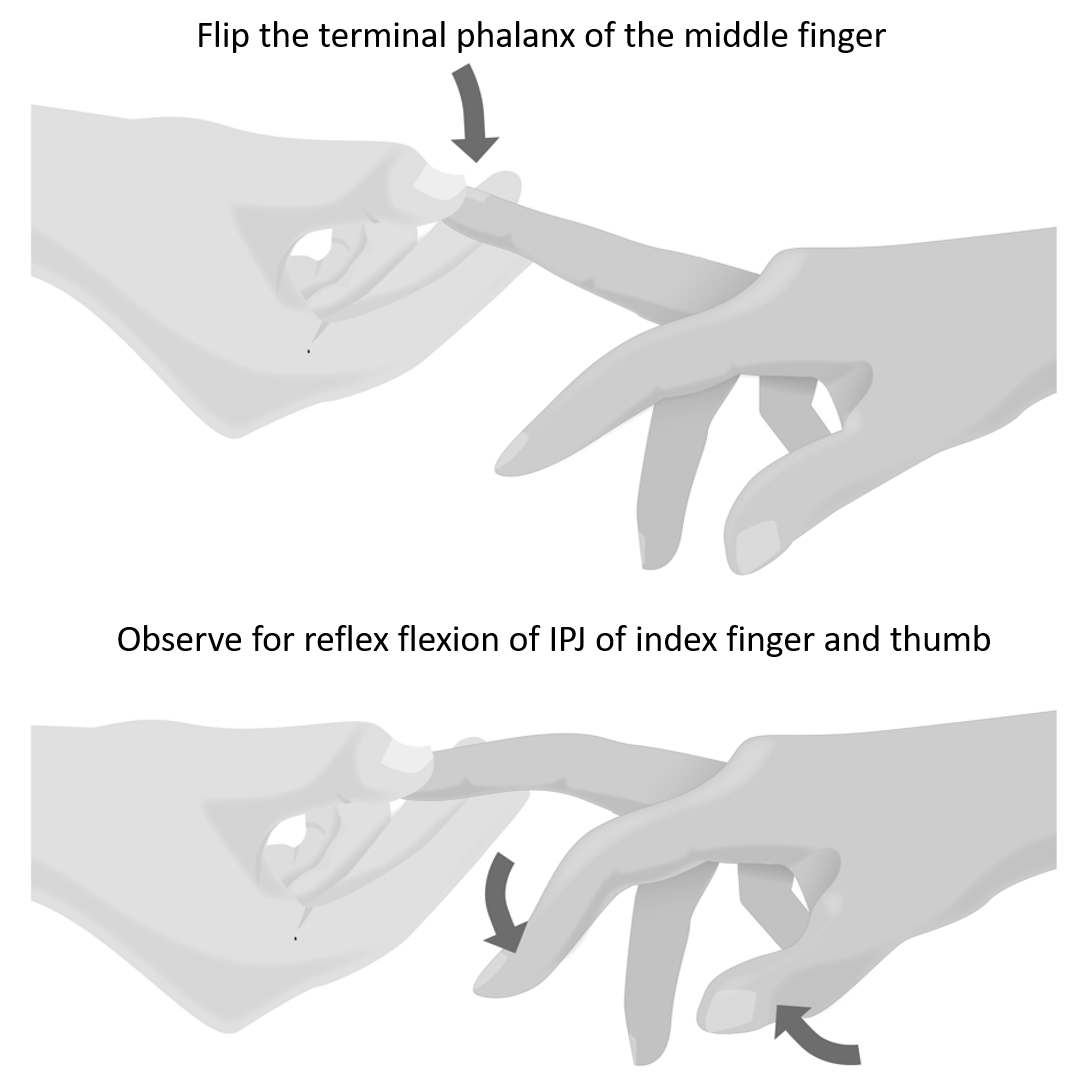 NORMAL
Hoffman`s
Provisional Diagnosis
Cervical Radiculopathy C5-C6, C6-C7 with right brachalgia
Investigations
Xray Cervical Spine (AP & Lateral View)
MRI Cervical Spine (Plain)
X-ray C spine
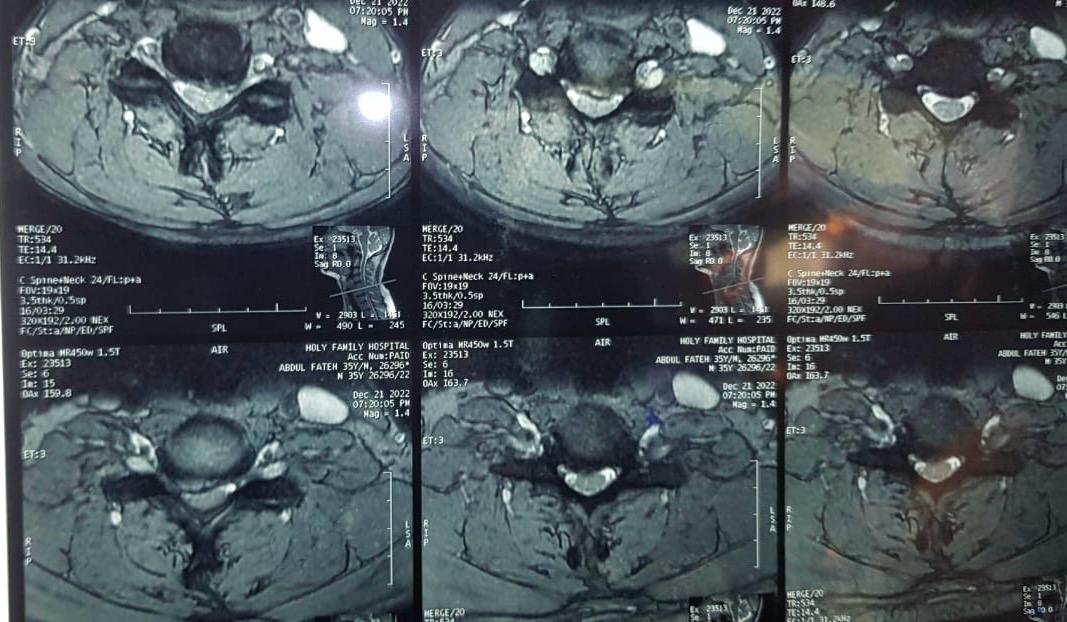 MRI TW1 Axial view
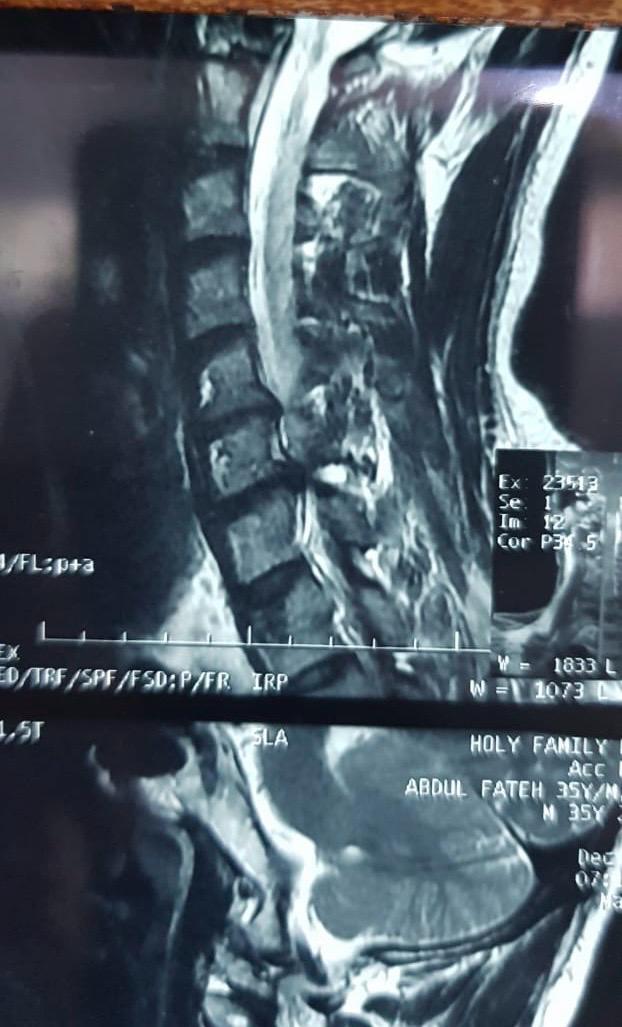 MRI cervical spine T2 sagittal views showing disc bulge at C5.C6,C7
Final Diagnosis
PIVD C5-C6 , C6-C7 with Right Brachalgia
Treatment Plan
Baseline Investigations
Anesthesia Fitness
ACDF Two Levels vs Anterior Median Corpectomy 
Pros & Cons Explained to Patient and Attendants
ACDF using Cervical Cage with Integrated Screws Titanium vs PEEK
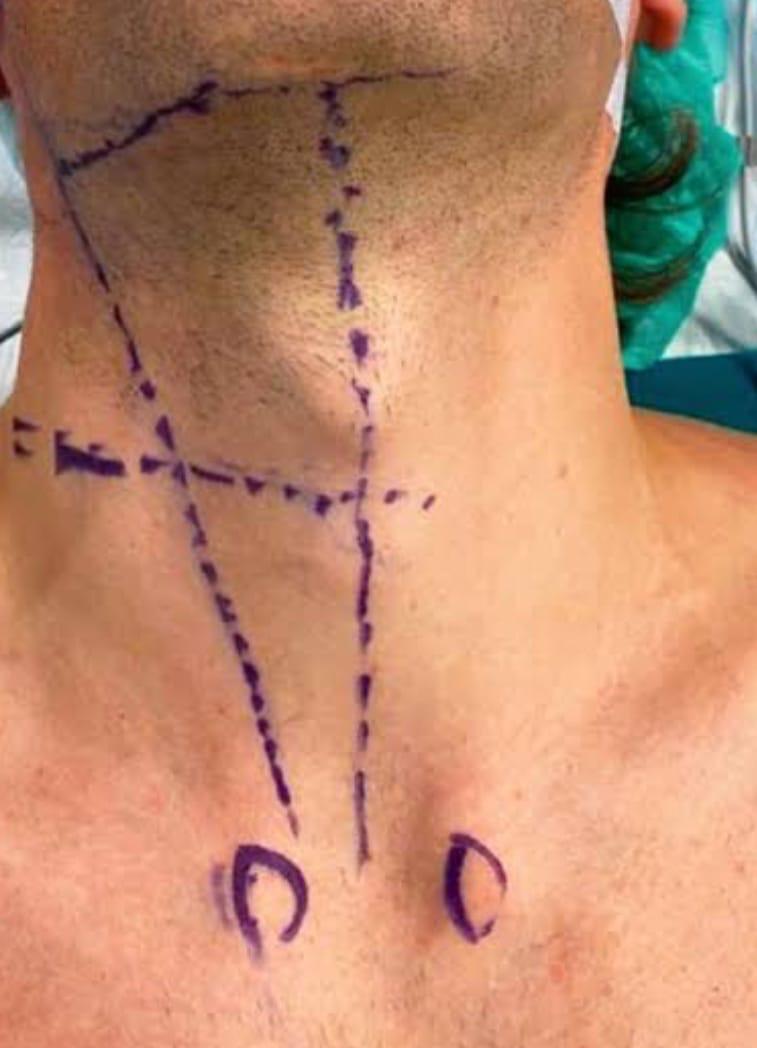 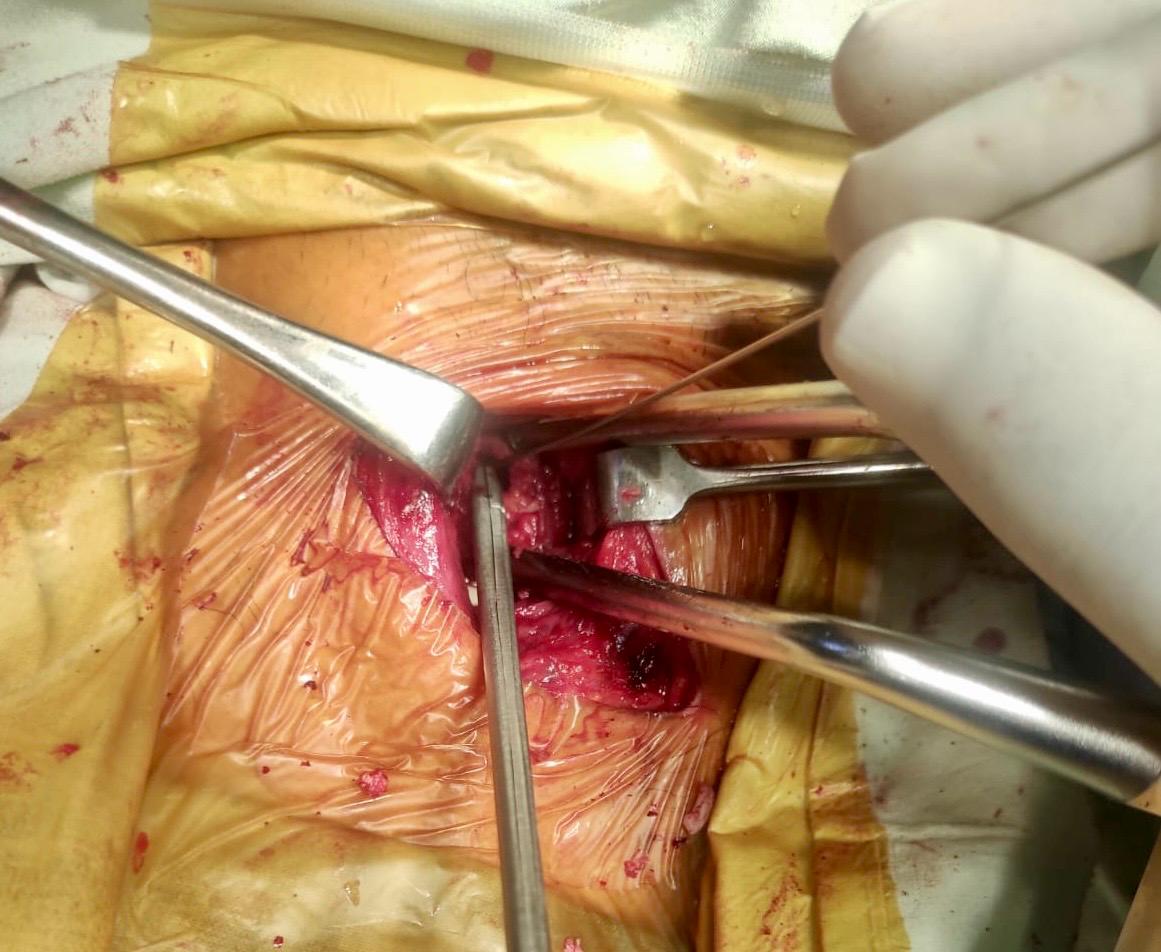 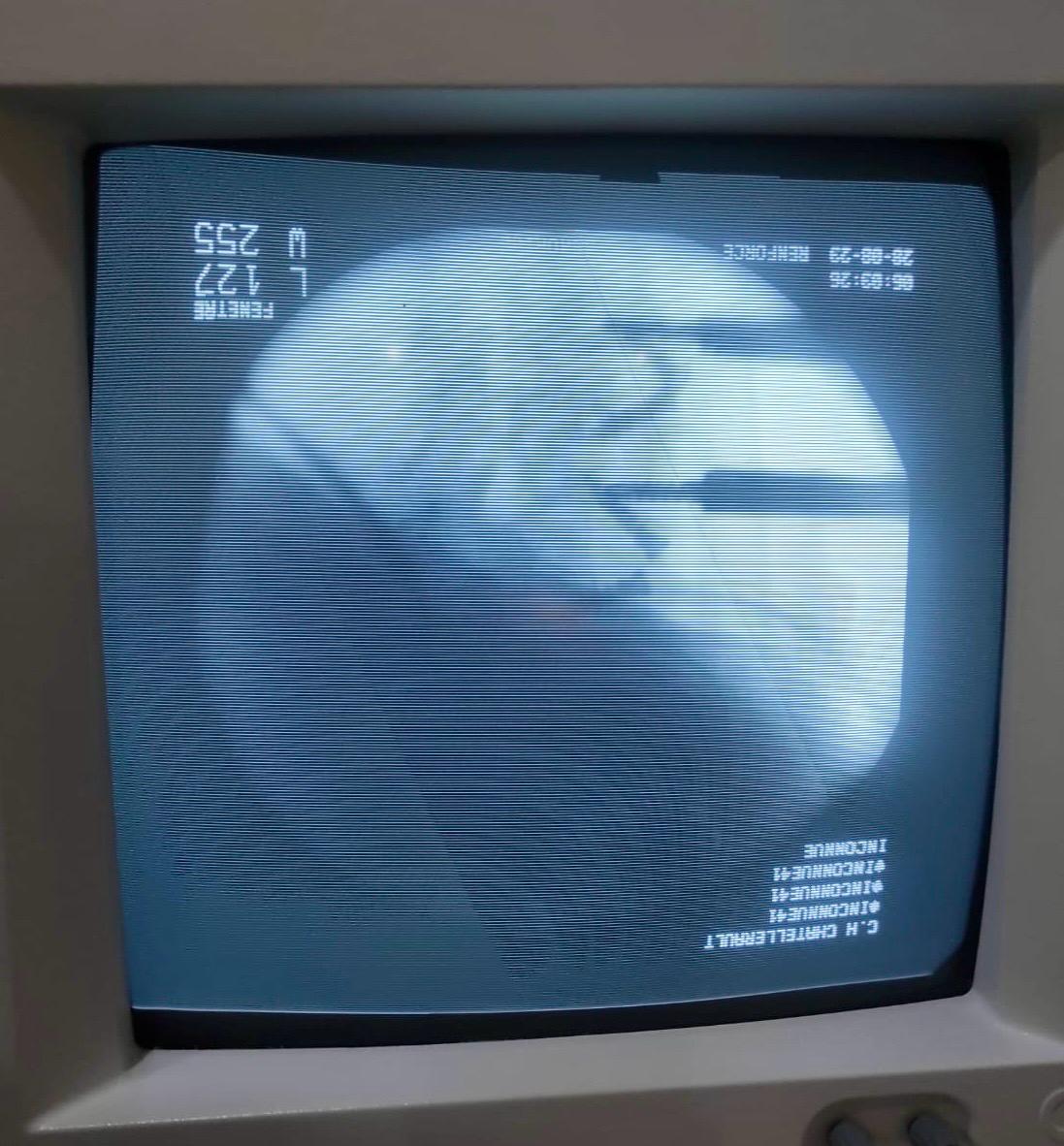 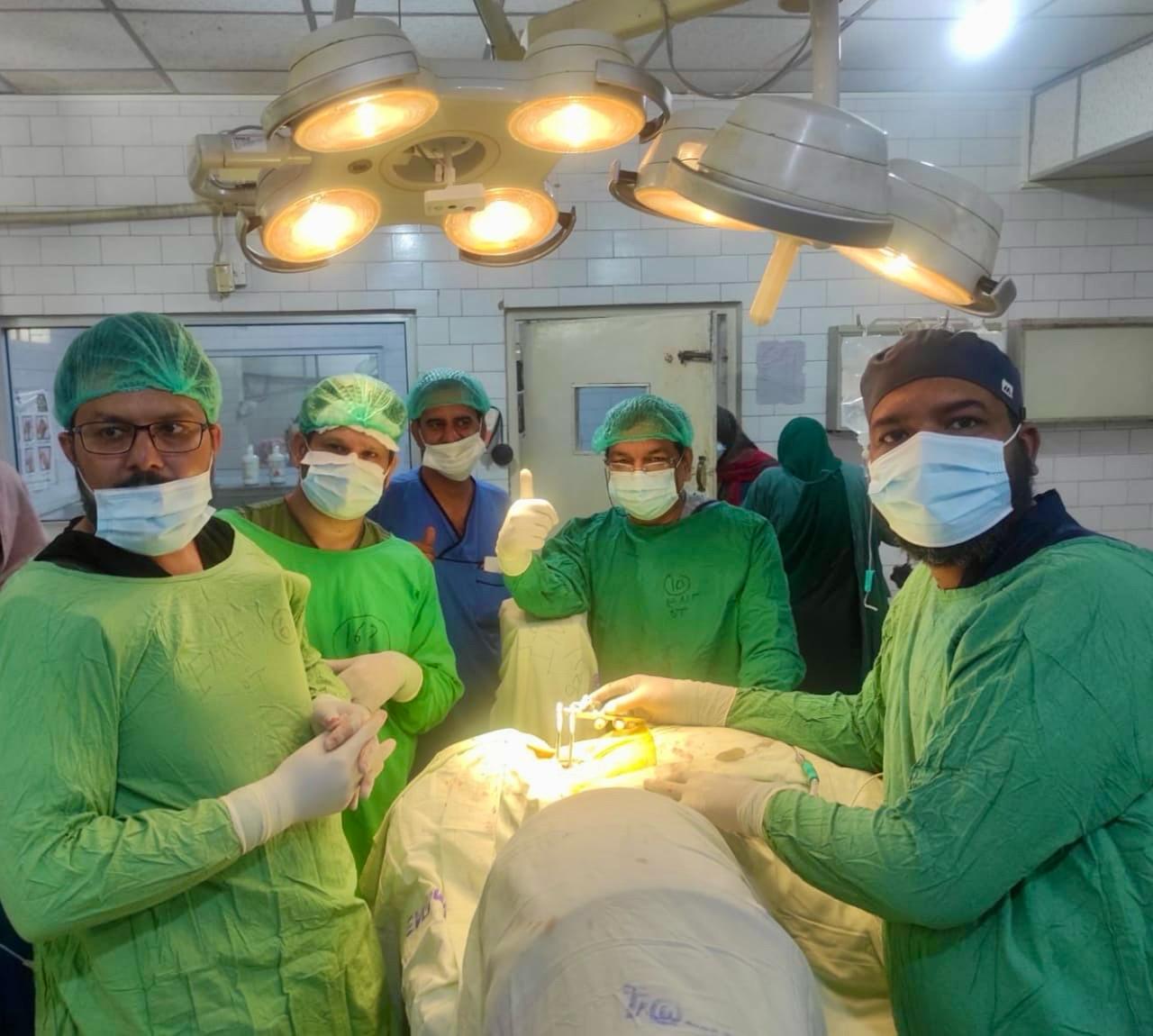 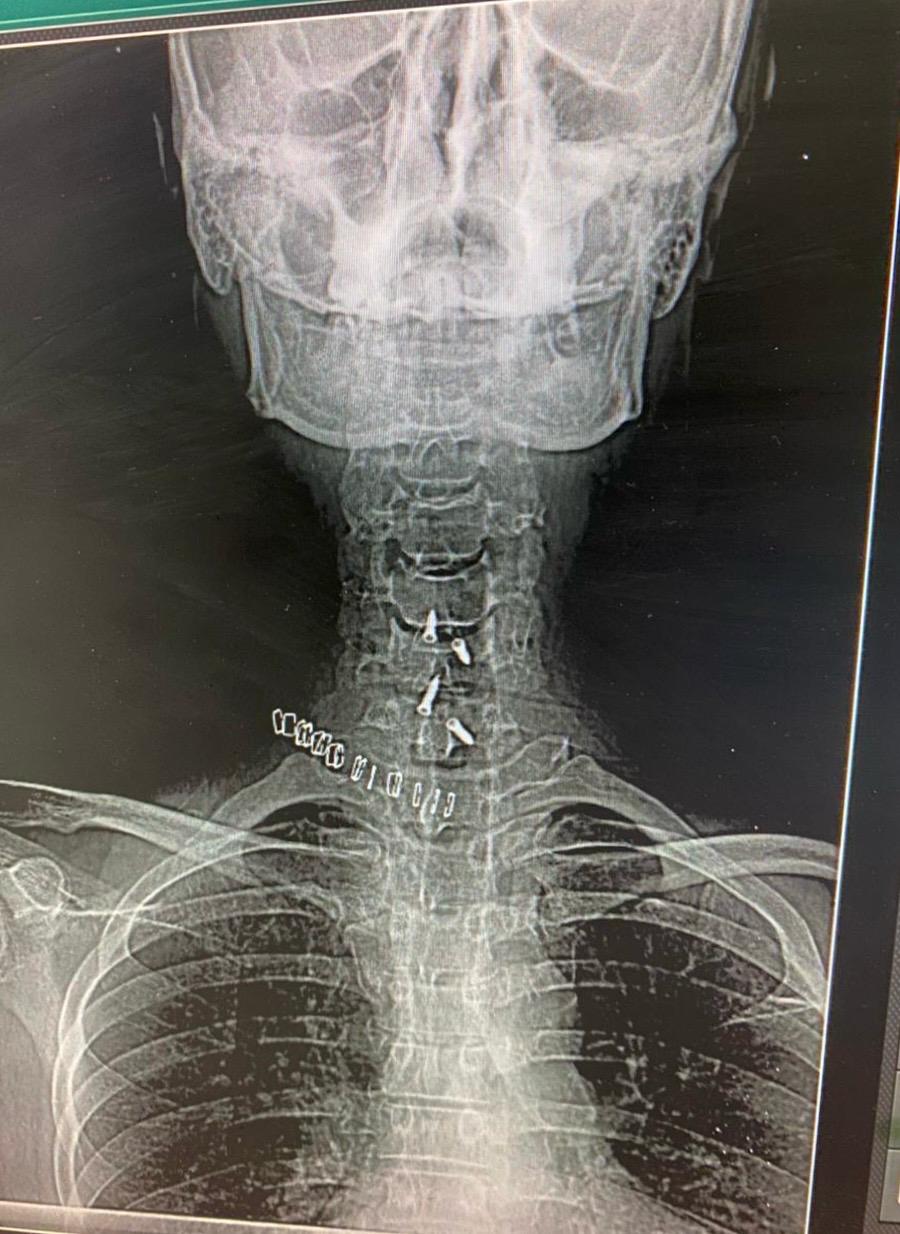 Post op recovery was unremarkable
DISCUSSION
By 
DR FRAZ MEHMOODSR, NEUROSURGERYHOLY FAMILY HOSPITAL
Cervical disc disease
Anatomy of cervical spine : 7 cervical vertebrae 
                                                 6 Inter vertebral discs
                                                 8 pair of exiting nerve roots
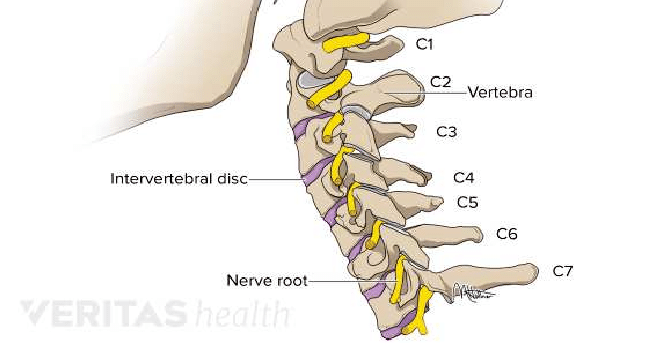 Cervical Radiculopathy: In the cervical spine, the most common cause of radiculopathy is foraminal narrowing and impingement onto the spinal nerve.

Cervical Myelopathy: Myelopathy is the result of spinal cord compression, which can be due to spondylosis or ossification of the posterior longitudinal ligament. It can also be caused by an acute problem such as acute disc herniation.
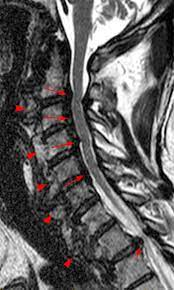 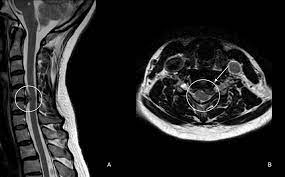 Left C56  Disc Bulge                                                            OPLL
C56 &C67 Disc Bulge With Myelopathy
Cervical disc disease
Intervertebral Disc Herniation—Herniated Nucleus Pulpous
Cervical Spondylotic Myelopathy - spinal cord dysfunction accompanying typical age-related degeneration of the cervical spine
Cervical Stenosis – narrowing of spinal canal.
Inflammatory: Rheumatoid Arthritis, Ankylosing Spondylitis
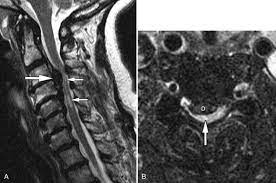 Neoplastic Cervical Spine Disease – Metastatic or Primary
Osteoporosis - characterized by low bone mass and structural deterioration of bone tissue.
Infection – osteomyelitis
Traumatic – Cervical fractures or sublaxation
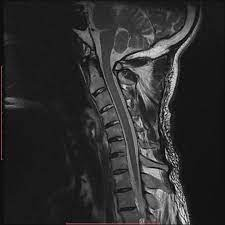 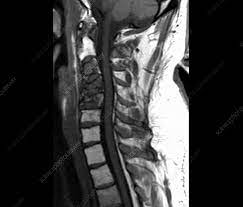 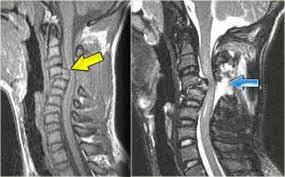 Patient presentation
Symtoms 
Pain 
Paresthesia
Weakness

Examination 
Bulk , Tone ,Power , Reflexes
Sensations , plantars 
Signs:
Lhermitte’s
Spurling’s
Hoffman`s
Indications for ACDF + ACCF :
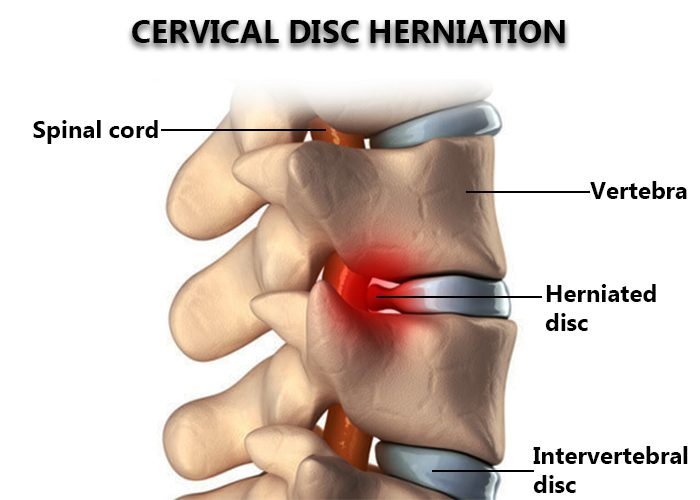 Cervical Spine Trauma And Resulting Instability
Intervertebral Disc Herniation 
Cervical Radiculopathy 
Cervical Myelopathy
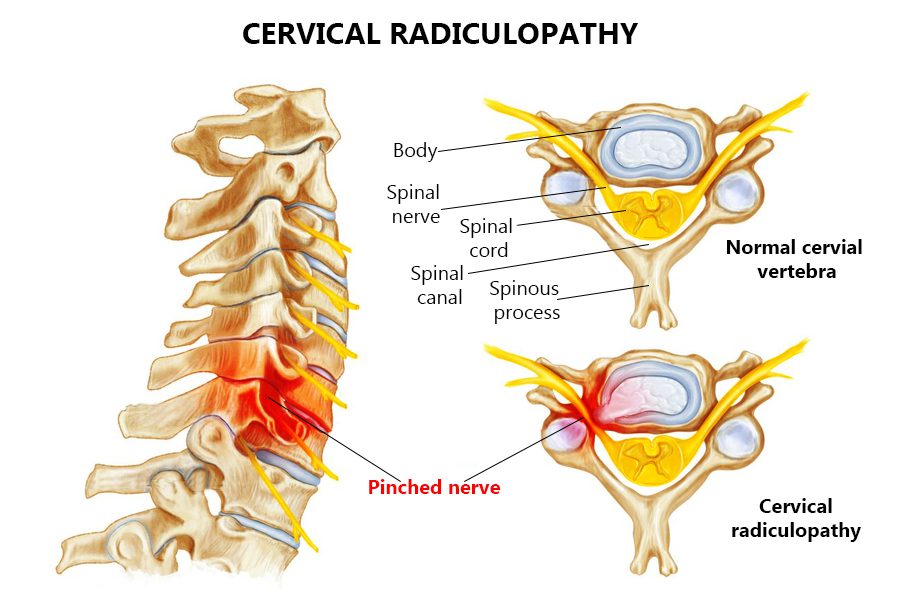 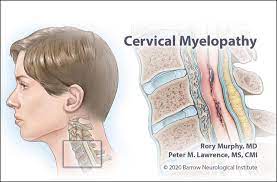 Contd..
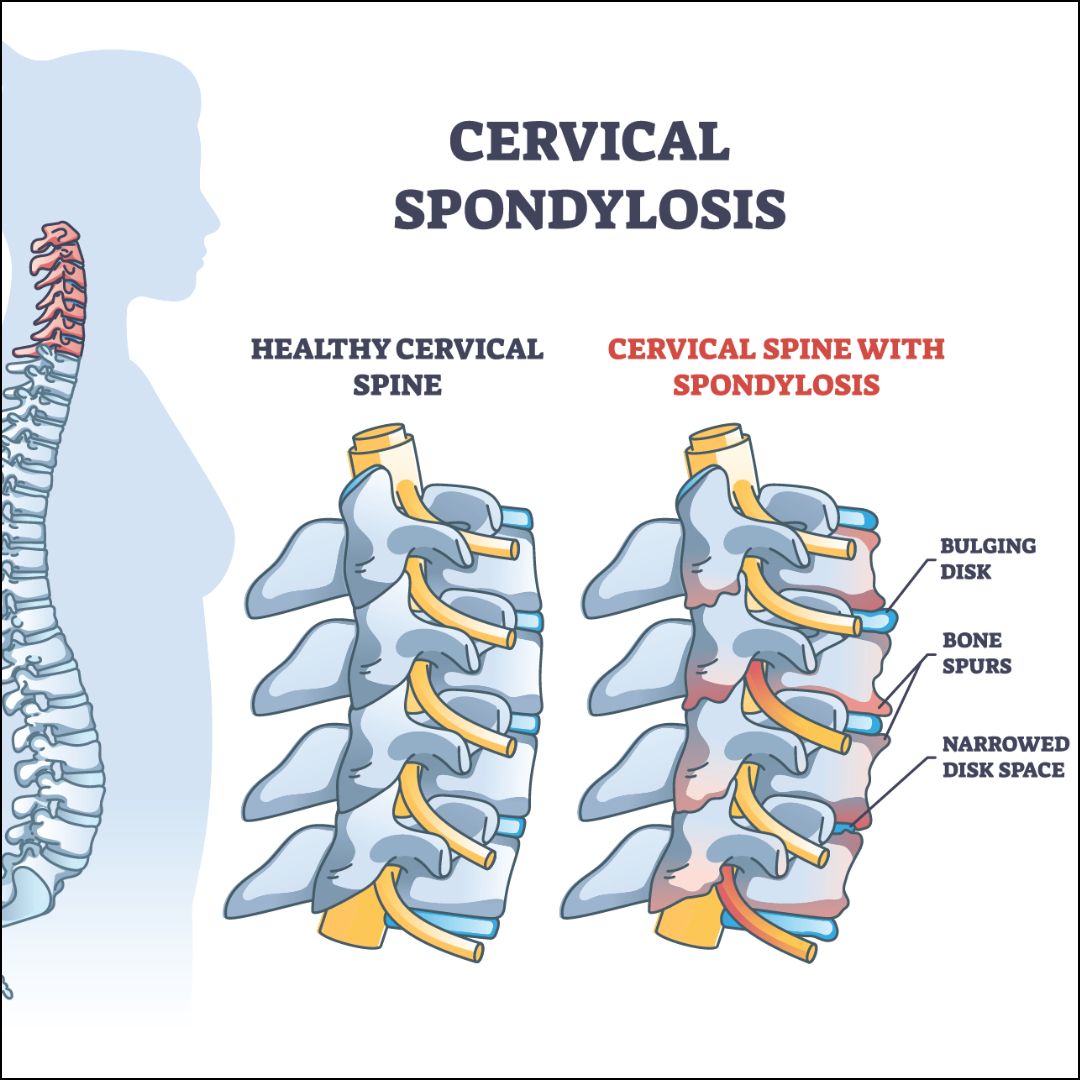 Cervical Spondylosis
Vertebral Body Tumors (Primary Or Metastatic)
Opacified Posterior Longitudinal Ligament
Post Laminectomy Kyphosis.
Osteomyelitis
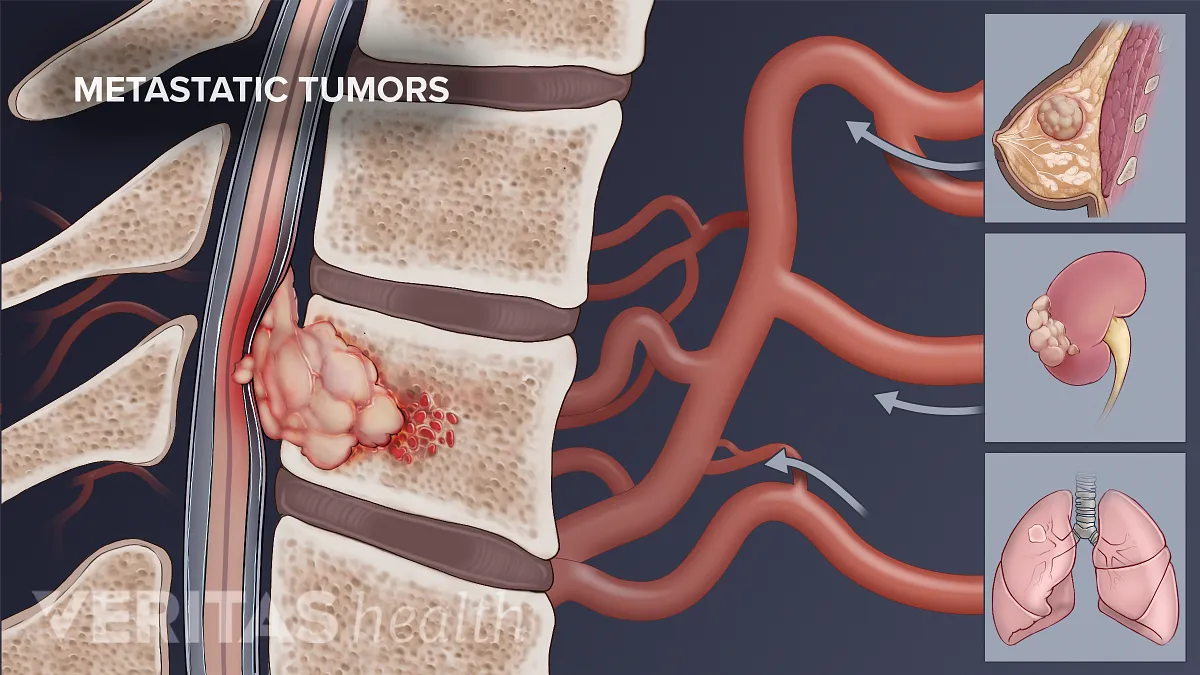 Anterior cervical discectomy and fusion
Discectomy involves removing a damaged disc to relieve pressure on nerve roots . This procedure has two parts:

Anterior cervical discectomy
Fusion
Indication for surgery
• Surgery is indicated for patients with
   - (a) persistent signs and symptoms, despite approximately 6 weeks of appropriate nonsurgical treatment or
   - (b) progressive motor deficit and in whom there is radiographic correlation
SURGICAL TREATMENT ACDF
Traditionally, an autogenous bone graft is used. This graft typically is harvested from the patient's iliac crest.
 Many surgeons now favor the use of interbody fusion devices (e.g., allograft, synthetic spacers, cages)with allograft or other fusion materials.
 The patient's length of stay is usually 23 hours or less.
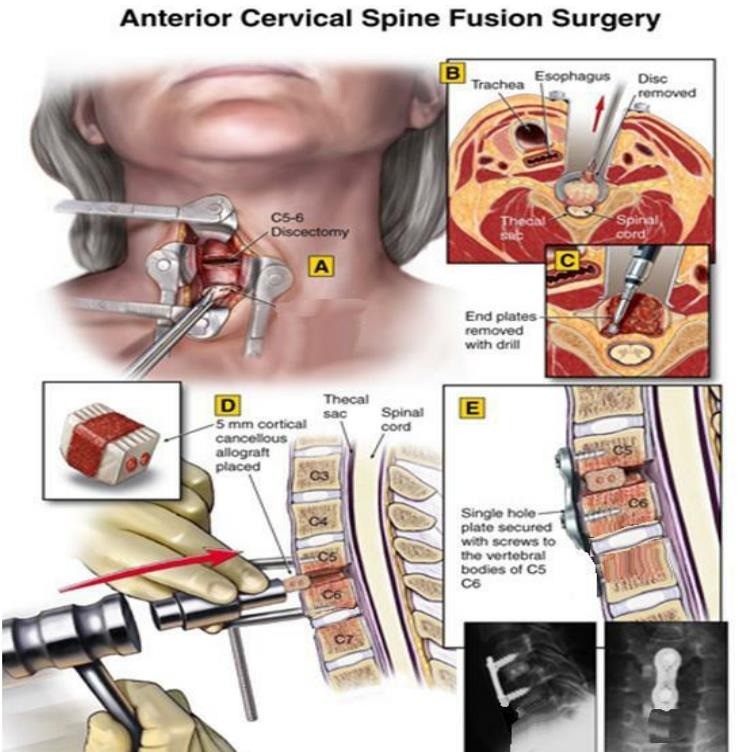 ACD with autologous bone graft
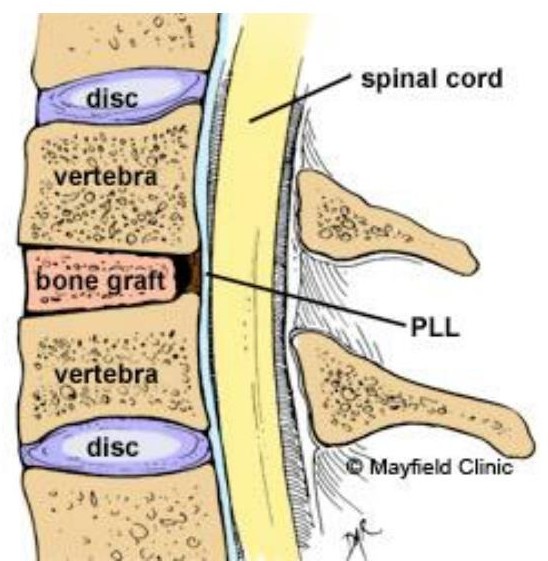 Types of Cervical Cages
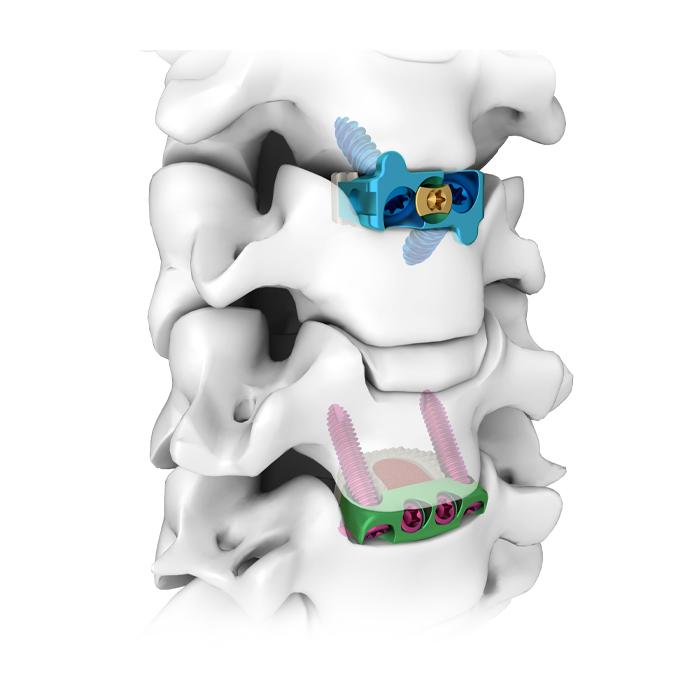 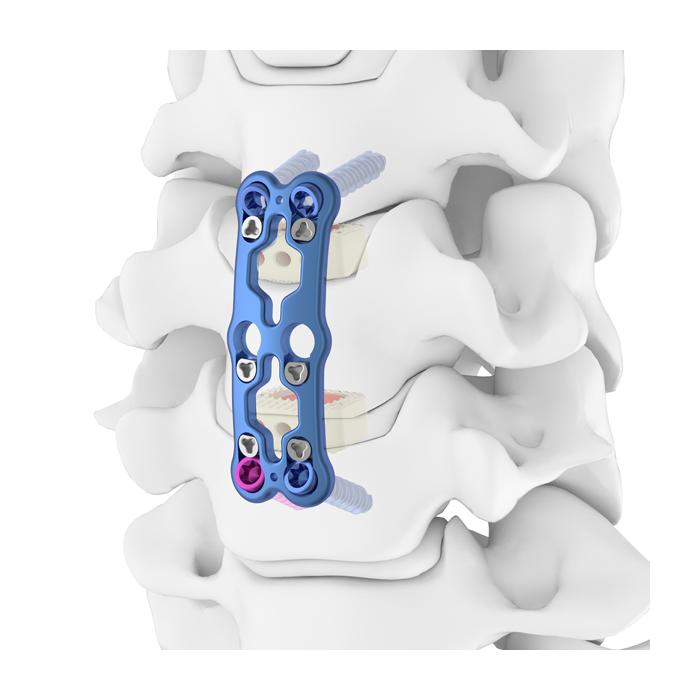 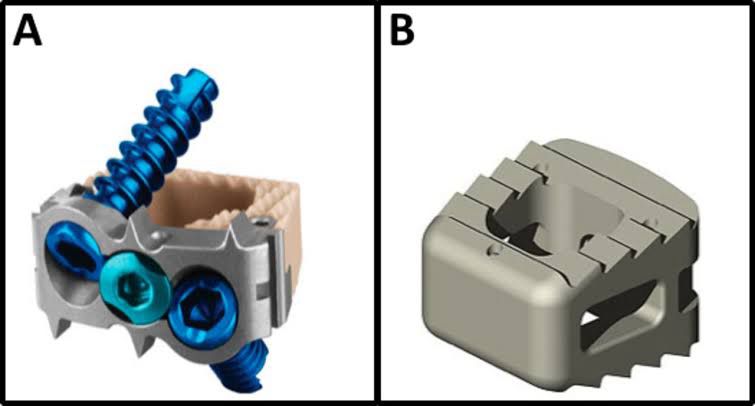 Stand alone cage A) with integrated screws B)without screws
Zero profile cage (spacer) with integrated fixation component
Cage fixed with plates and screws
Materials
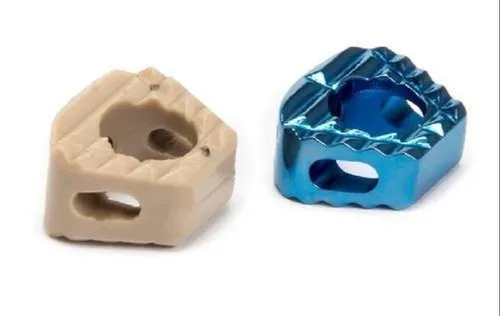 Titanium*
Carbon Fiber
PEEK (Poly-ethyl Ether Ketone)




* Best Material as better osteoconductive surface
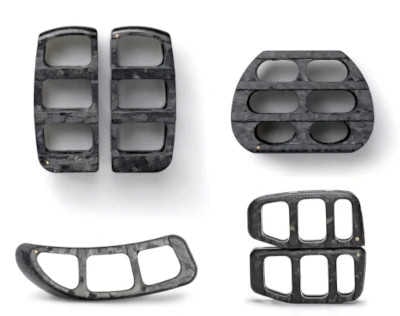 Discectomy vs corpectomy
In a discectomy, only the damaged portion of a disc and bone spurs are removed, whereas, in a corpectomy, the discs, bone spurs as well as vertebral body is removed .A bone graft with or without a metal plate and screws is used to reconstruct the spine and provide stability.
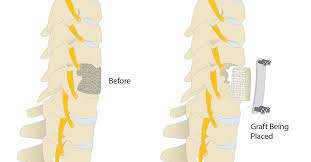 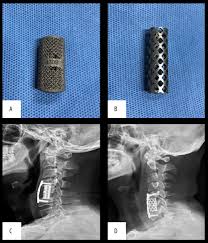 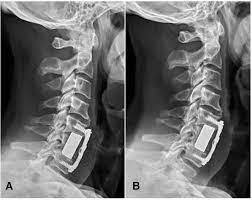 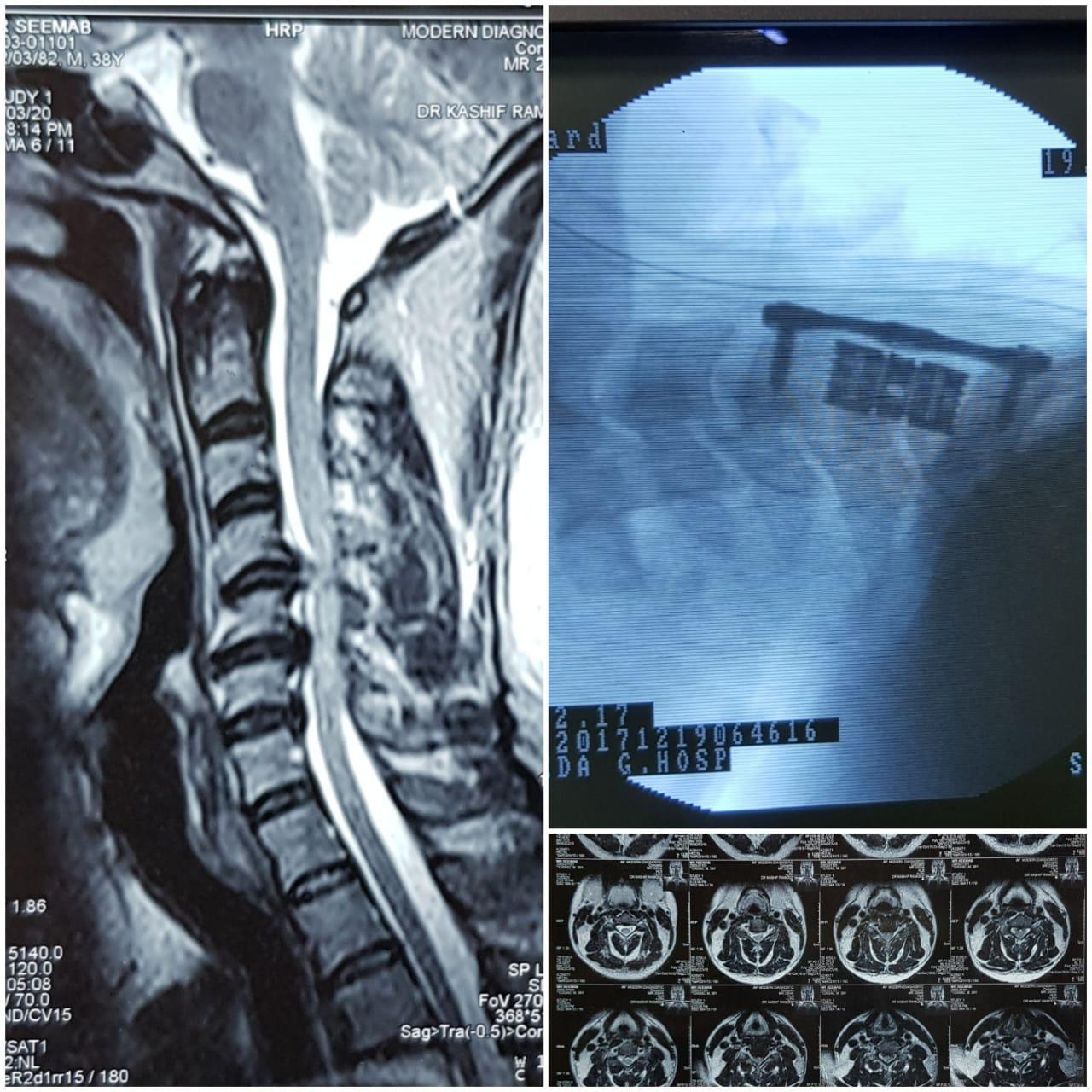 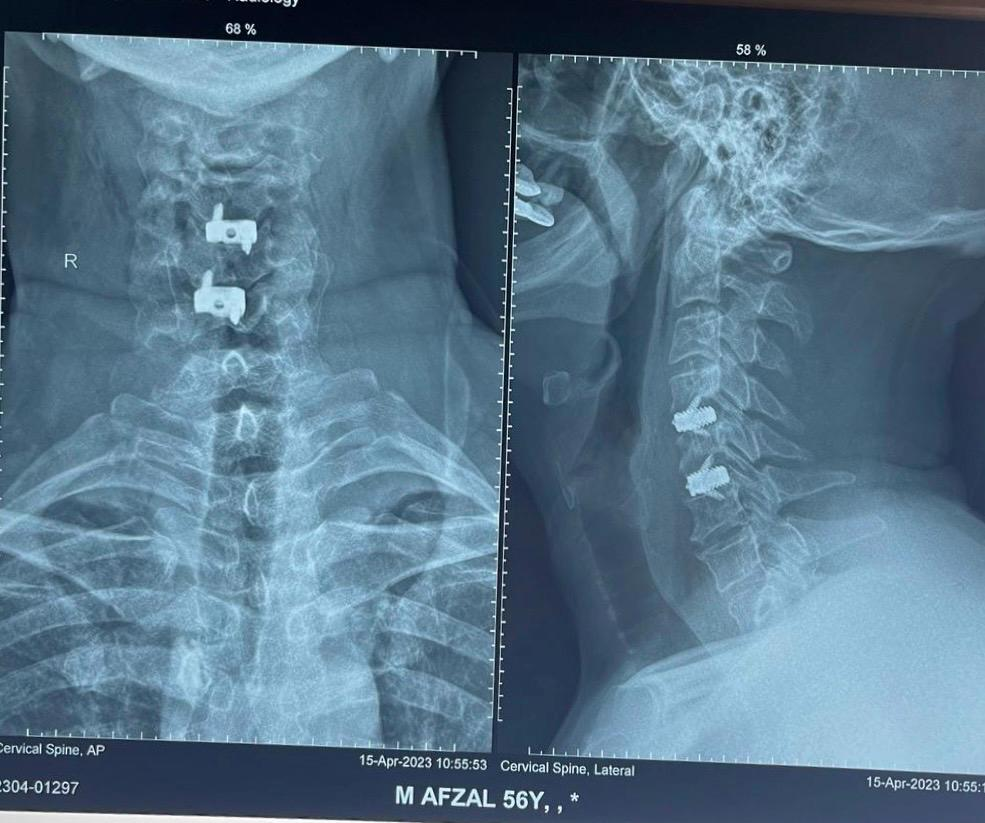 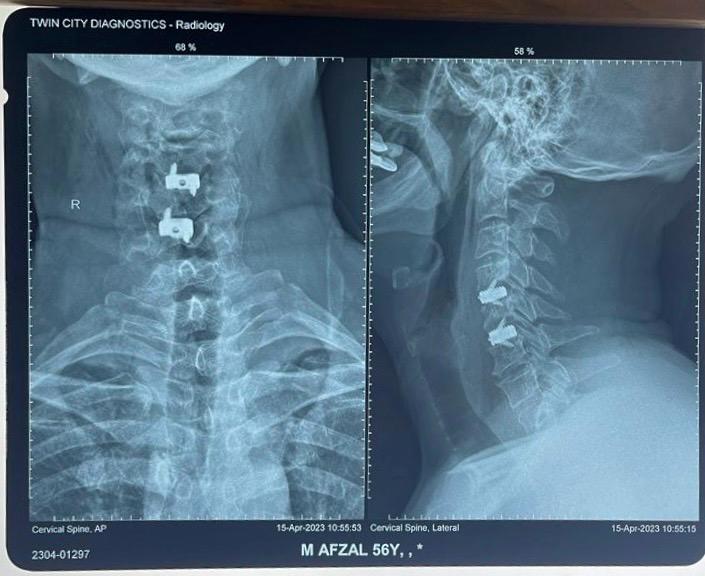 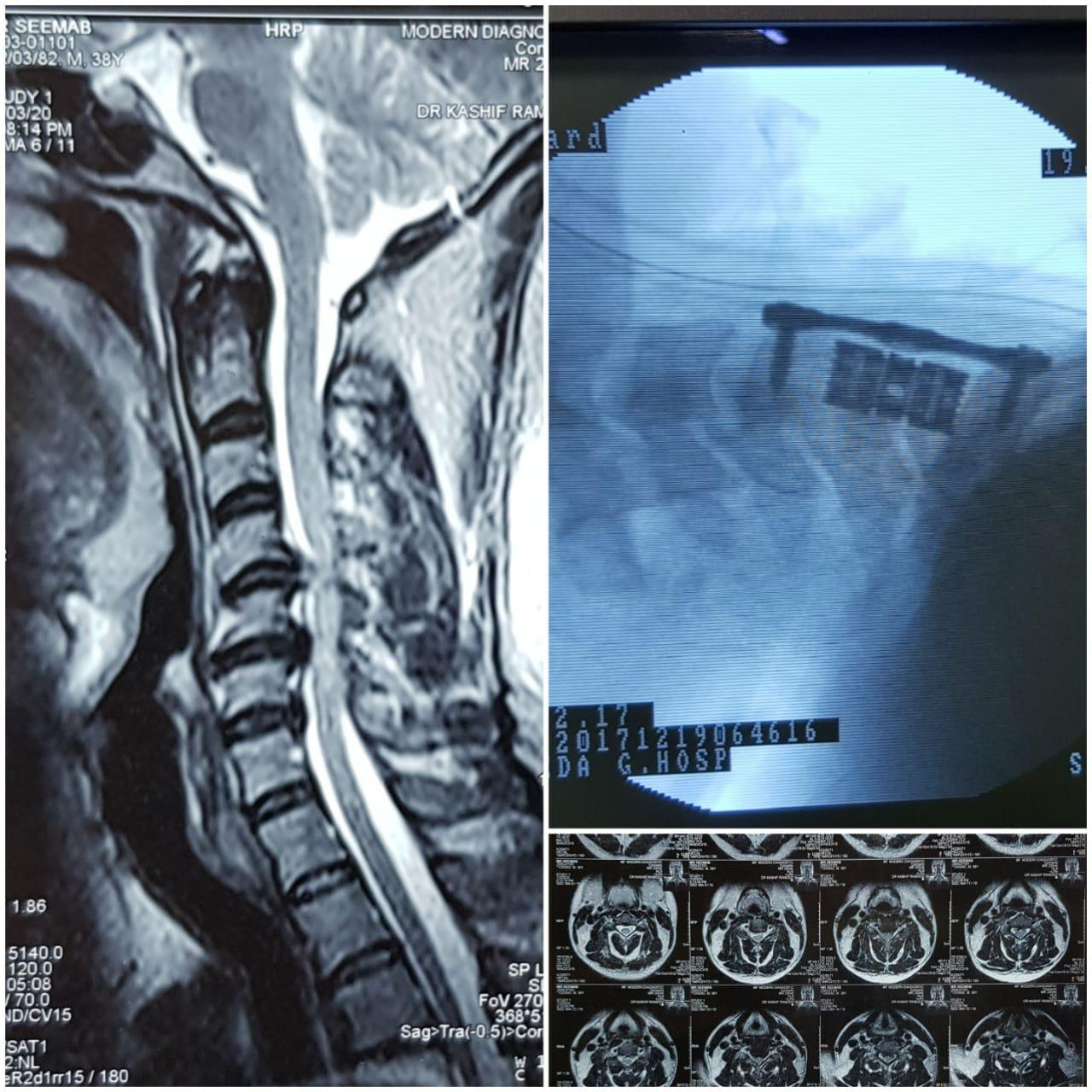 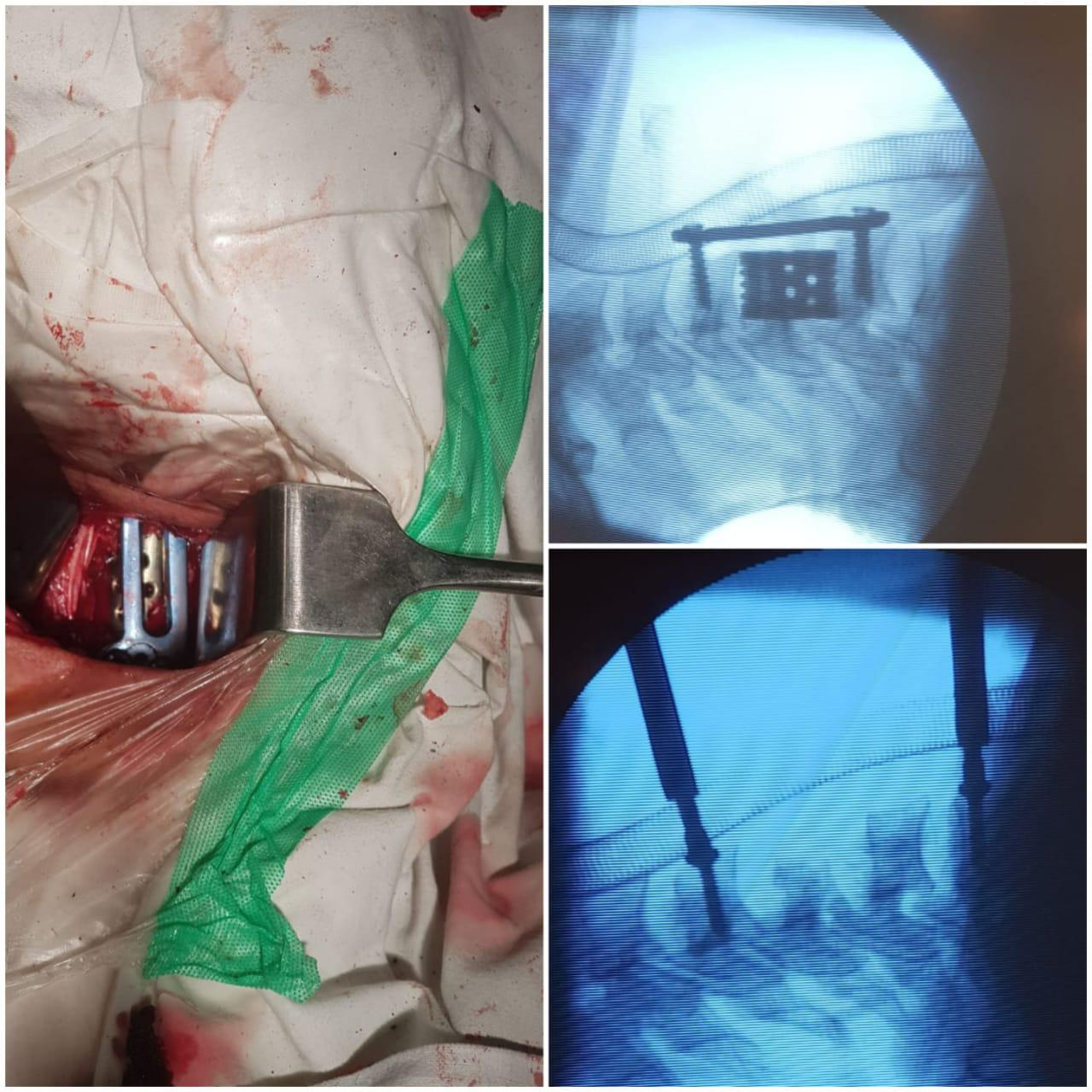 Discussion
1.Comparison of anterior cervical discectomy and fusion versus anterior cervical corpectomy and fusion in the treatment of localized ossification of the posterior longitudinal ligament
Conclusion : Although both options achieved satisfactory primary clinical and radiographic efficacies, ACDF was associated with a shorter surgical procedure, less intraoperative blood loss, better radiologic outcomes, and lower incidence of dysphagia than ACCF.

Chen T, Wang Y, Zhou H, et al. Comparison of anterior cervical discectomy and fusion versus anterior cervical corpectomy and fusion in the treatment of localized ossification of the posterior longitudinal ligament. Journal of Orthopaedic Surgery. 2023;31(1). doi:10.1177/10225536231167704
2.A comparison of anterior cervical discectomy and corpectomy in patients with multilevel cervical spondylotic myelopathy
Conclusion : Surgical managements of 3- or 4-level CSM by ACDF or ACCF showed no significant differences in terms of achieved clinical symptom improvements, with the exception of better postoperative NDI(Neck dysfunction index) scores in ACDF. In addition, ACDF is better than ACCF in terms of blood loss, lordotic curvature improvement and instrumentation and graft related-complication rates, with the exception of operation times.
Lin Q, Zhou X, Wang X, Cao P, Tsai N, Yuan W. A comparison of anterior cervical discectomy and corpectomy in patients with multilevel cervical spondylotic myelopathy. Eur Spine J. 2012 Mar;21(3):474-81. doi: 10.1007/s00586-011-1961-9. Epub 2011 Aug 9. PMID: 21826497; PMCID: PMC3296841.
3.Anterior Cervical Corpectomy and Fusion Versus Anterior Cervical Discectomy and Fusion for Treatment of Multilevel Cervical Spondylotic Myelopathy: Insights from a National Registry
Conslusion : Our study indicates that ACCF is generally associated with increased adverse perioperative and 30-day postoperative outcomes compared with ACDF for patients being treated for multilevel CSM based on analyses from a national database. Although different radiologic and clinical features may compel a surgeon to choose one procedure over the other.

World Neurosurgery Volume 132, December 2019, Pages e852-e861
Q and A session
Dr Ashraf Mahmood
Associate professor
Incharge neurosurgery
Holy family hospital rawalpindi
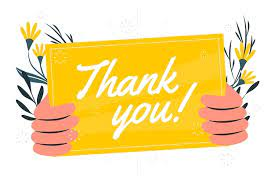